Lecture 8:Dimension Reduction
1
[Speaker Notes: Left to the title, a presenter can insert his/her own image pertinent to the presentation.]
Plan
Pick up PS1 at the end of the class
PS2 out

Dimension Reduction
Fast Dimension Reduction

Scriber?
2
High-dimensional case
Dimension Reduction
Johnson-Lindenstrauss Lemma
5
Dim-Reduction for NNS
6
Idea:
1D embedding
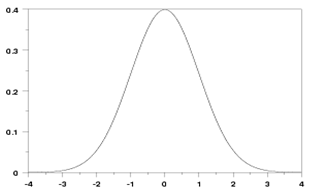 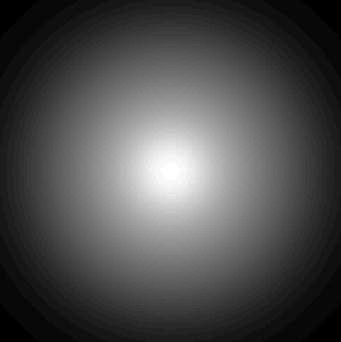 8
1D embedding
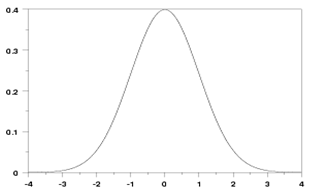 9
Full dimension reduction
10
Concentration
Johnson Lindenstrauss: wrap-up
Sketch
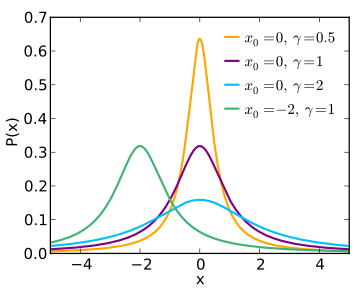 15
17
PS1
Avg: 65.4
Standard deviation: 20.5
Max: 96

By problems (average % points):
1: 0.83
2: 0.62
3: 0.44
18